Ieva Gintere, Dr.art.Post-doctorate researcher, assistant professorVidzeme University of Applied Sciences, Latvia
Gintere, I., Zagorskis, V., Kapenieks, A. (2018) Concepts of e-Learning Accessibility Improvement – Codes of New Media Art and User Behavior Study. 10th CSEDU International Conference on Computer Supported Education. Portugal, Madeira, March 15-17 2018.
Basis: Post-doctoral research Leveraging ICT Product Innovations by Enhancing Codes of Modern Artat Vidzeme University of Applied Sciences
In a collaboration with Riga Technical University, Latvia

Goal: transfer of knowledge
digital art ➤ fields of the ICT world
such as digital media advertisement, digital games, e-learning and others
(traditionally rather distant from the contemporary art)
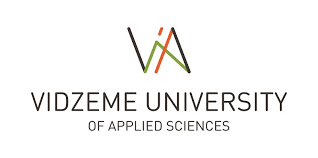 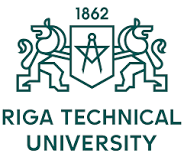 3
Problem of this researchDigital art: a cache of knowledge
Digital art (more generally classified as New Media Art)
Encapsulated knowledge / closed area
Digital art embodies coded ideas that are not initially clear to the audience (unless it has the necessary intellectual background)
Intellectually overloaded and complicated
Opaque, not transparent ideas
Not easily accessible: requires a high level of intellectual background
4
Problem of knowledge transfer
The type of knowledge
is not easily transferable to other fields of digital culture

This type of knowledge is heavy – the knowledge flow is slow

A large corpus of texts and references (a huge baggage)
5
Contemporary art: a subculture
Modernism – ancestor of the main trends of contemporary digital art:
deformation, aesthetics of failure, conceptualism, hacking, intertextuality, and others

More than 100 years old
Artists have tried hard to make art interactive

However, art today is still in a distant position to our life world

Stays in a narrow social space

But there are many original ideas (not presented in the previous centuries)
6
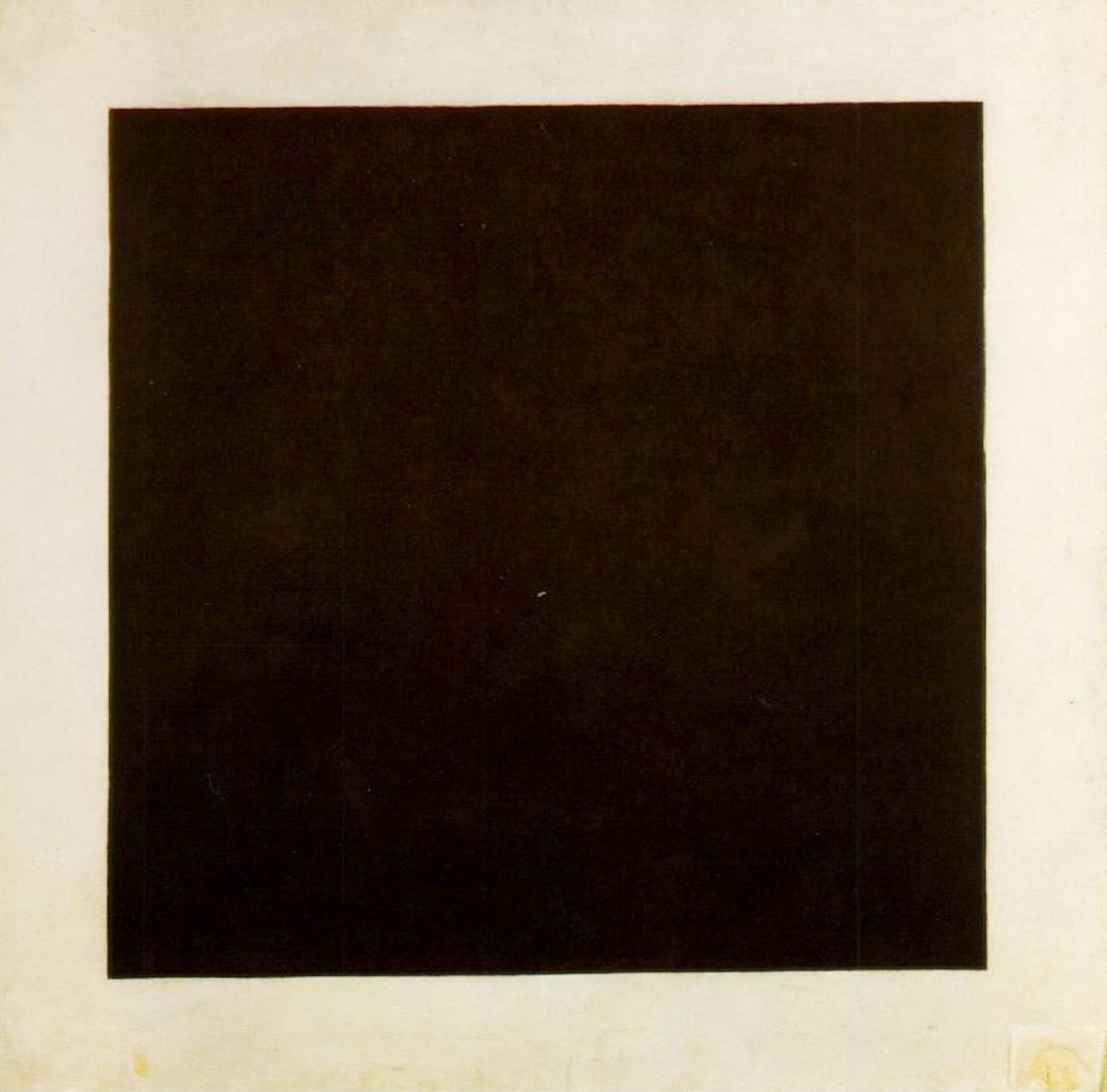 A slow flow of knowledge
The Black Square and other works of art that belong to the 	classical Modernism: still rather unknown
	
			Modernism: difficult to teach 
			Requires lots of reading
			It is not practical / against pragmatic thinking 

H			HOW TO MAKE IT ALIVE?
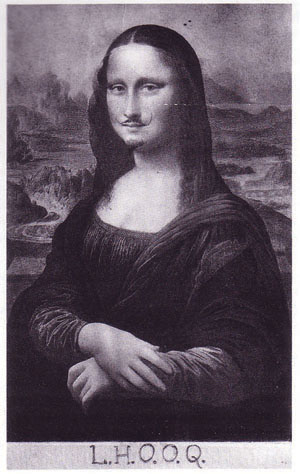 7
Digital art’s knowledge ➤ mainstream digital culture
Term ”mainstream”: not in a negative sense
Fields of culture close to a life world
Activities closer to our everyday life than art

A type of knowledge that is:convenient,
used more efficiently

Results - meaningful for the society
Common good
Large scale
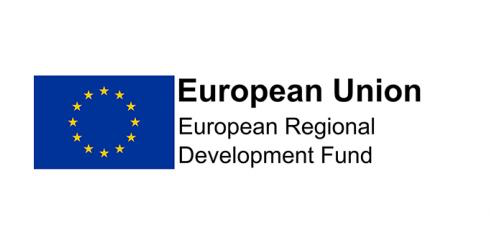 8
Art trends and e-learning
Digital art trends applied to e-learning
Riga Technical University

To use modern art trends to encourage e-learning
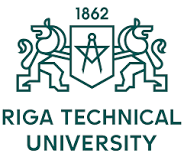 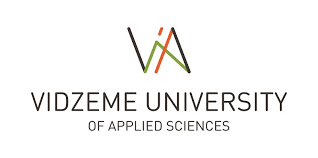 9
Breaking and entering
Artist can enter any space, open it up
for creative activities
	Hacking 
To enter a space to achieve ethical goals

In the context of e-learning:
To enter the social space
to improve the education process
10
Benefits of Hacking
A significant boost of registration in the system of e-courses
		
Activated users
		- encouraged to stay the length of the course, less drop-outs
11
Hacking the social space
E-learning
entered the public space by three medias:

	television (video materials), mobile phones (SMS),
and computer (internet) 
called eBig3

Triple-screen e-Learning 
Kapenieks, A., et al., 2015. User Behavior in Multi-screen e-Learning. In Procedia Computer Science. Vol. 65, pp. 761-767. Available at: http://www.sciencedirect.com/science/article/pii/S1877050915028513
12
Other concepts of Digital Art
Random Access: 
there is no single door, one can use any entrance
it is more efficient to enter the social space by several entrances 

Good results: improvement of accessibility of e-courses
13
Thank you for your attention!
This research has been supported by:
Post-doctoral Research Aid, European Regional Development Fund (ERFD) project No.1.1.1.2/VIAA/1/16/106 “Leveraging ICT product innovations by enhancing codes of modern art” 
ERA-NET research project FuturICT 2.0 “Large scale experiments and simulations for the second generation of FuturICT”

Ieva Gintere
Vidzeme University of Applied Sciences, Latvia
ieva.gintere@va.lv
14
The questions of the Post-doc research
The matching points of the mainstream digital culture and tendencies of digital art (rooted in modernism)

A product of a mainstream culture that embodies
ideas of digital art
15